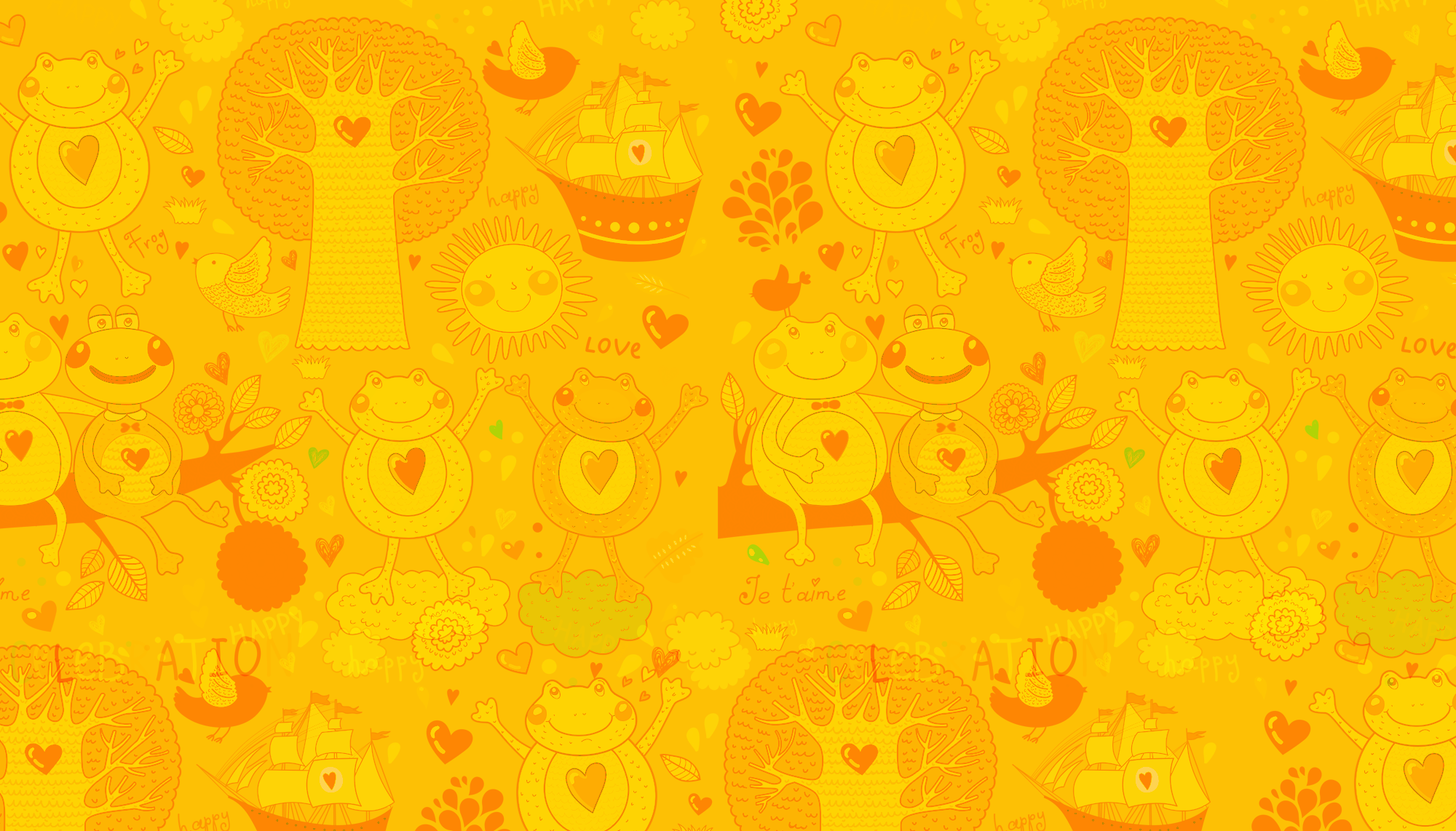 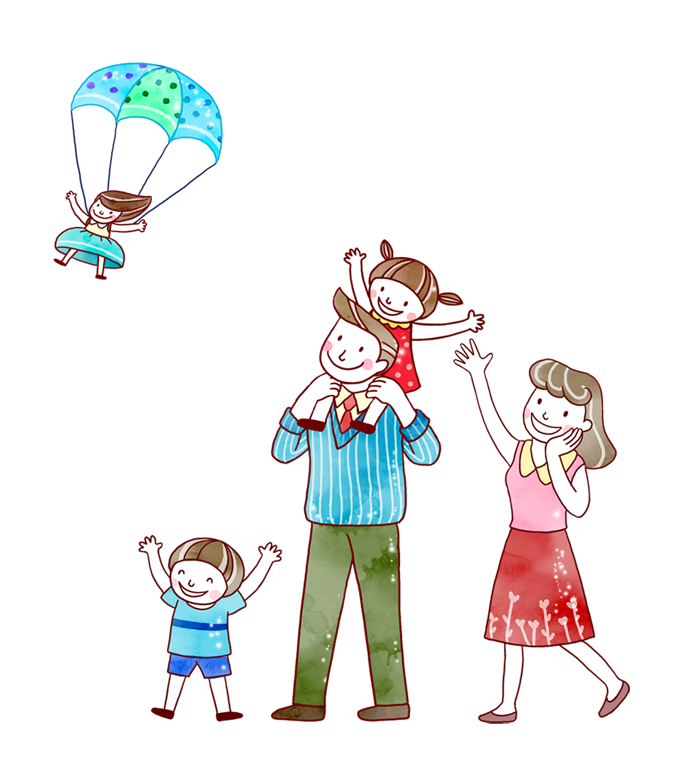 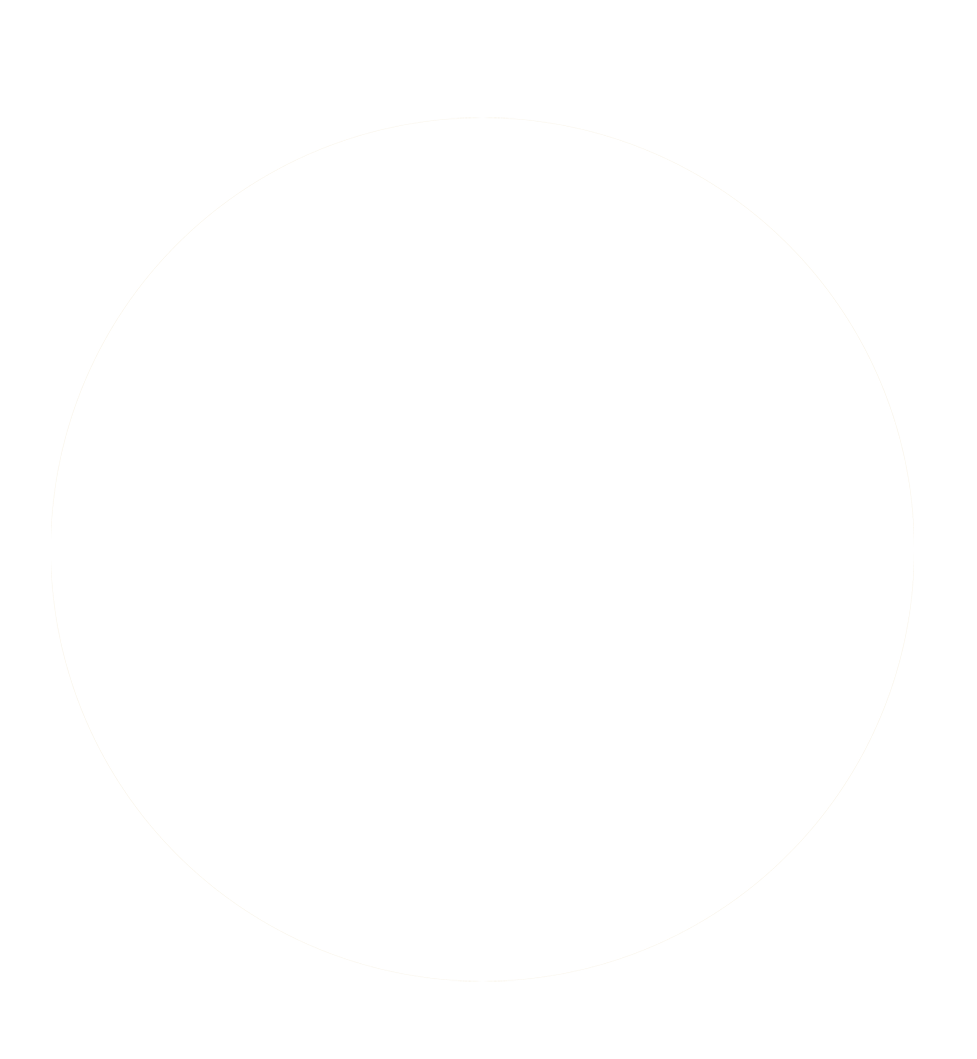 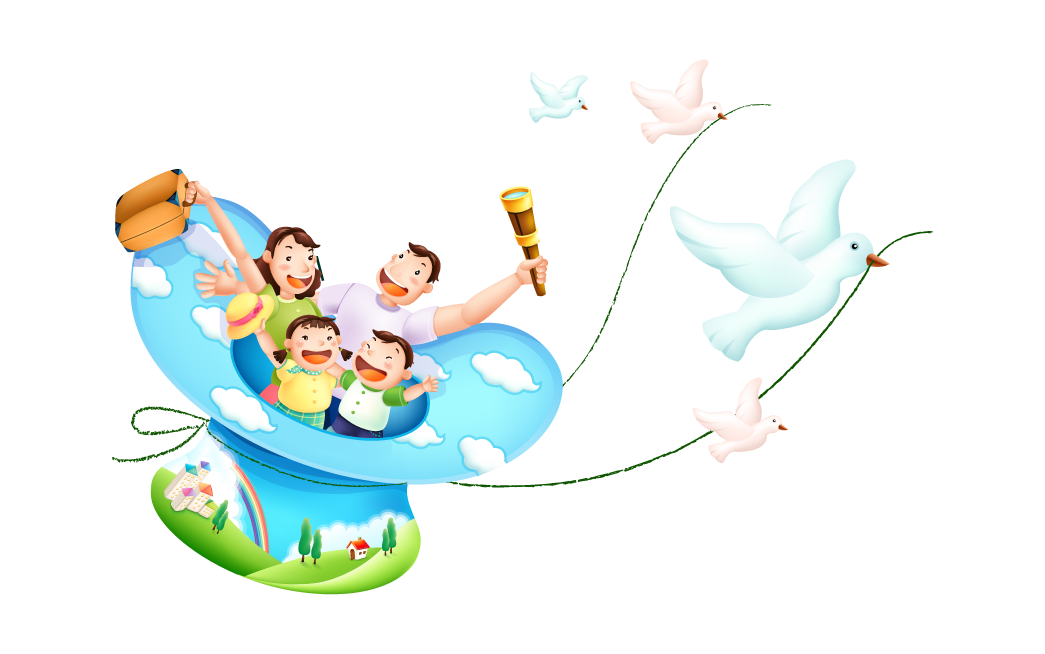 CHÀO MỪNG CÁC EM ĐẾN VỚI TIẾT
TOÁN LỚP 1
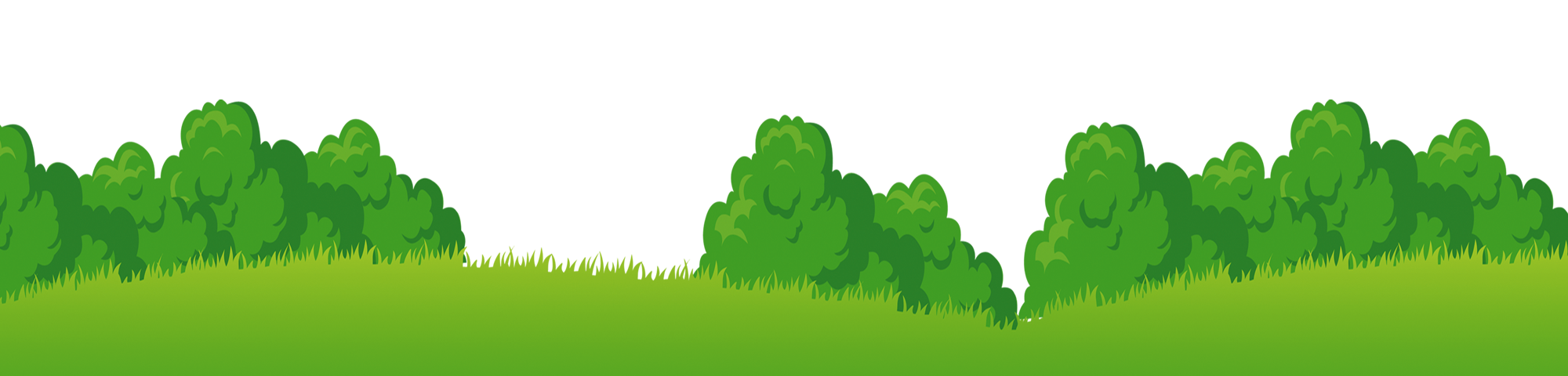 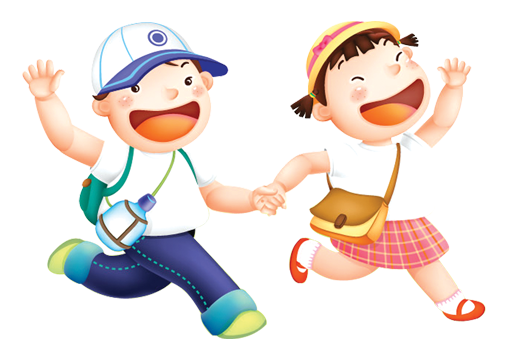 Chủ đề 1: Các số từ 0 đến 10
Ban biên tập AES
Bài 1: Các số 0, 1, 2, 3, 4, 5
Tiết 1
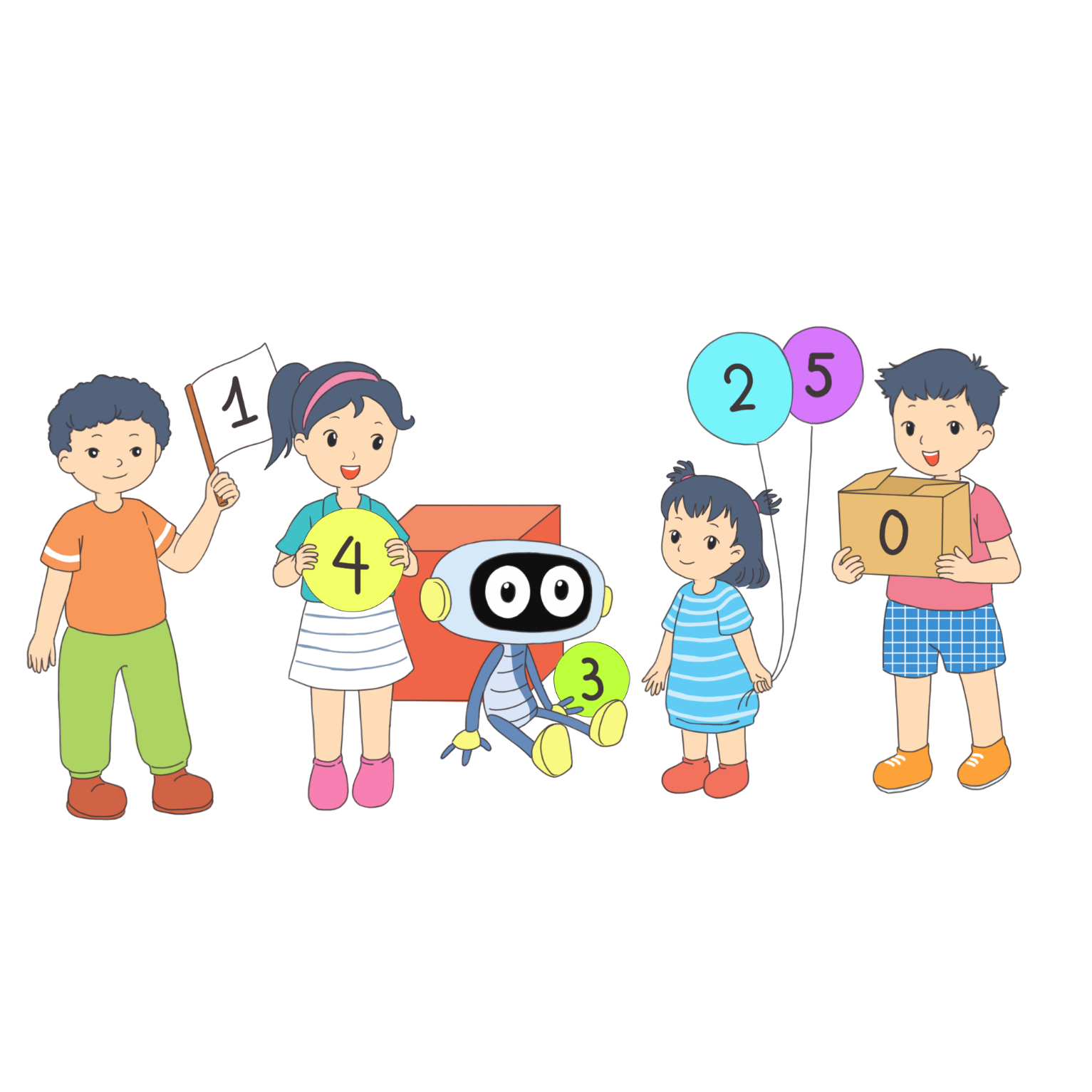 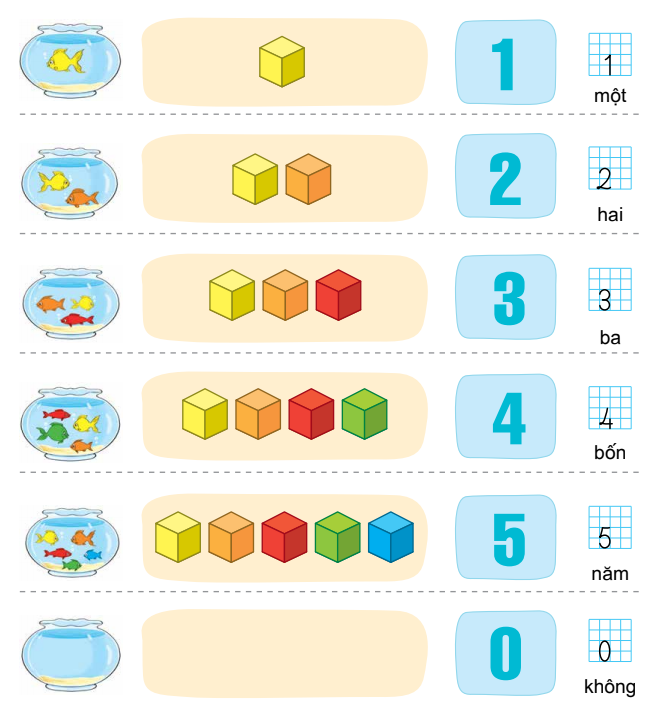 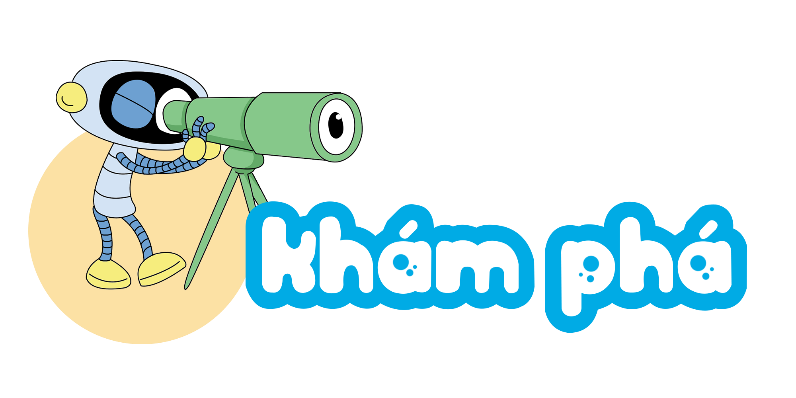 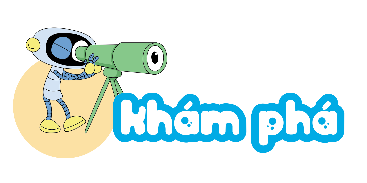 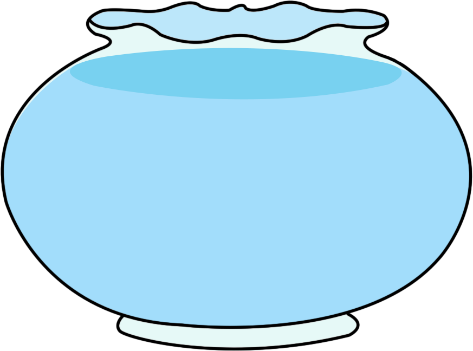 Số 1
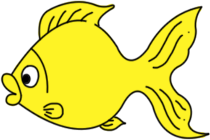 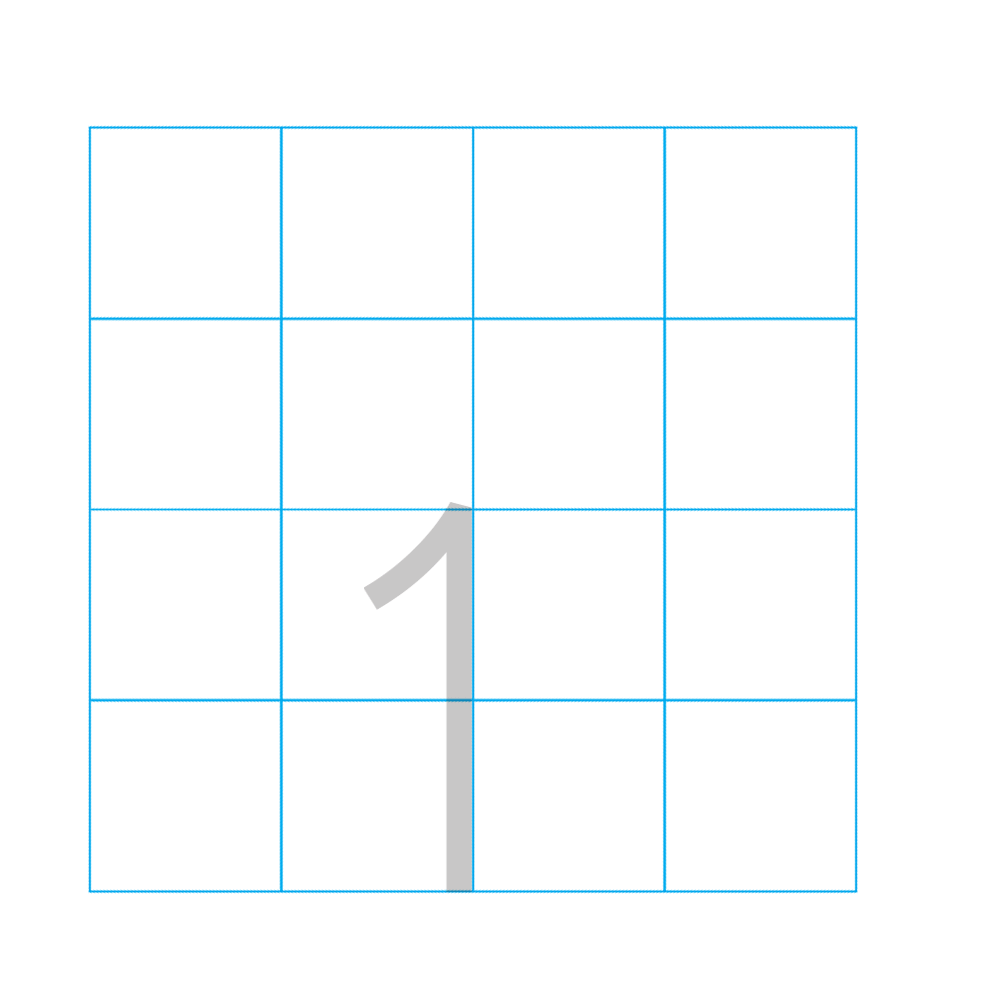 Có 1 con cá trong bình
một
Có 1 khối gỗ
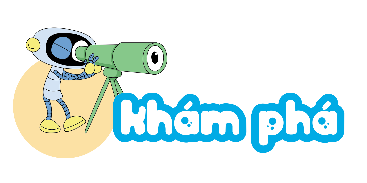 Số 2
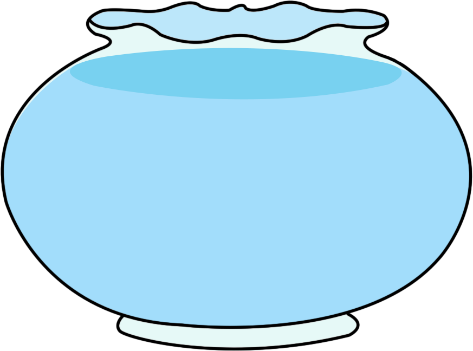 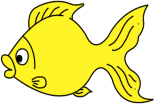 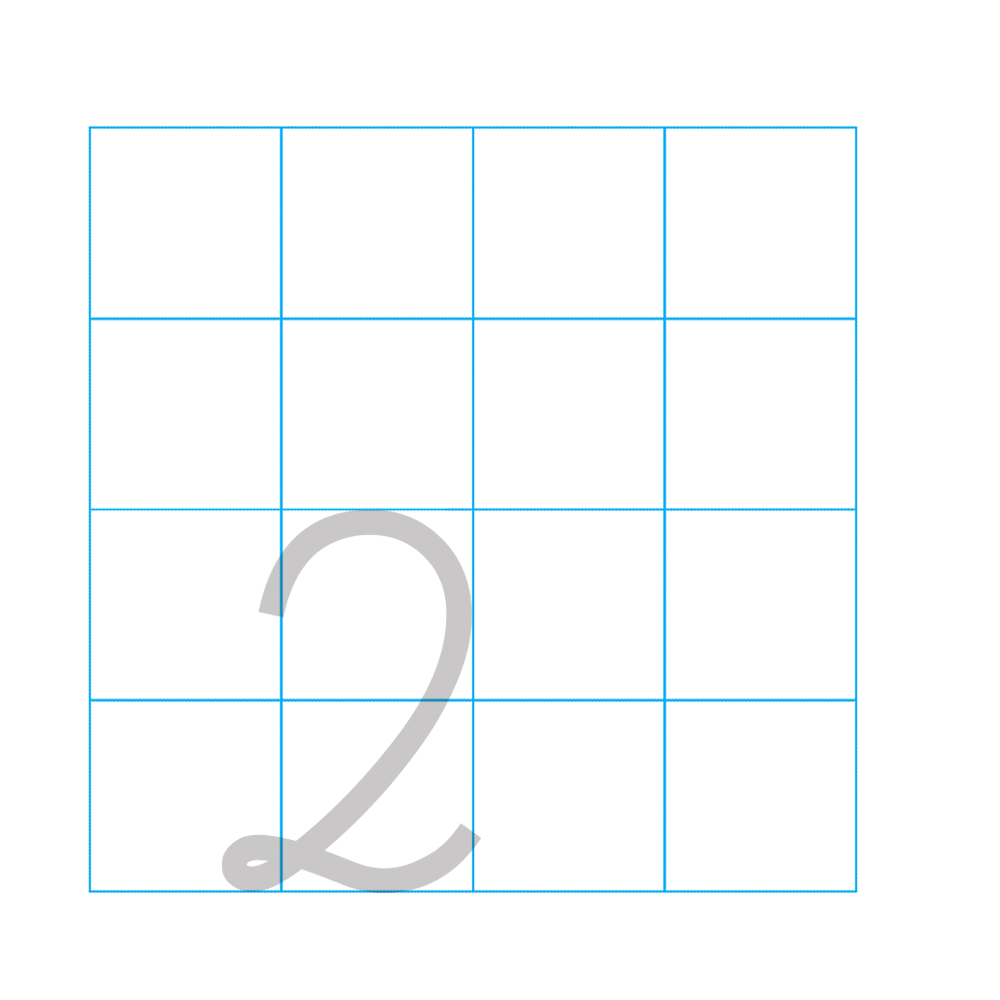 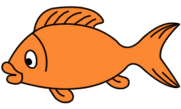 Có 2 con cá trong bình
hai
Có 2 khối gỗ
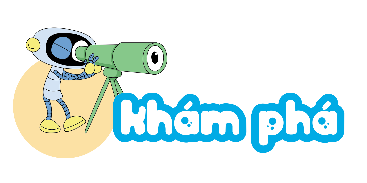 Số 3
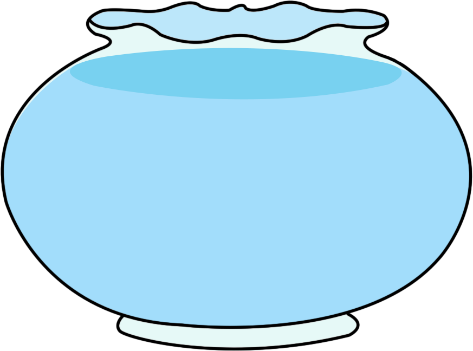 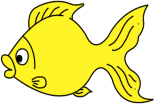 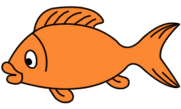 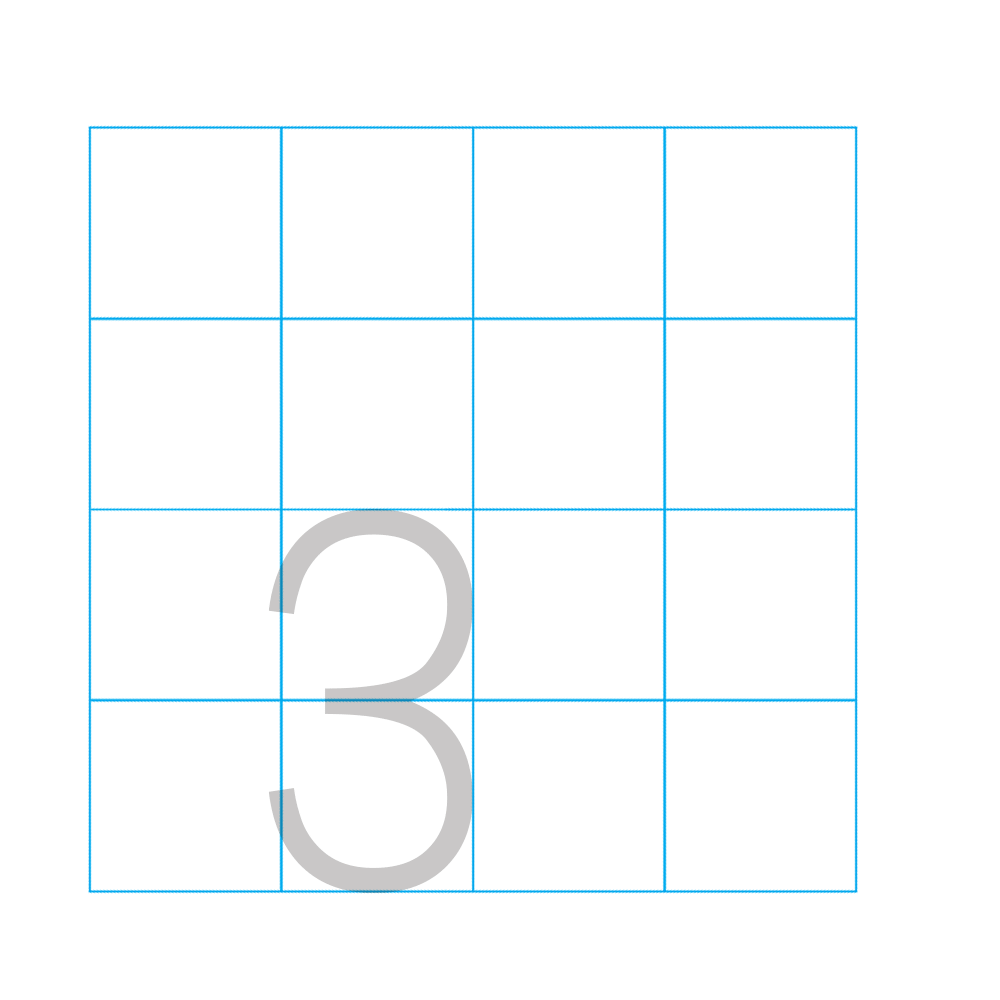 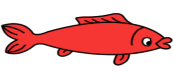 Có 3 con cá trong bình
ba
Có 3 khối gỗ
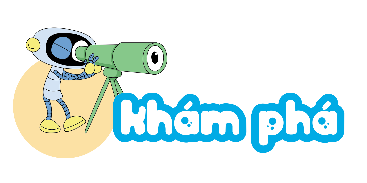 Số 4
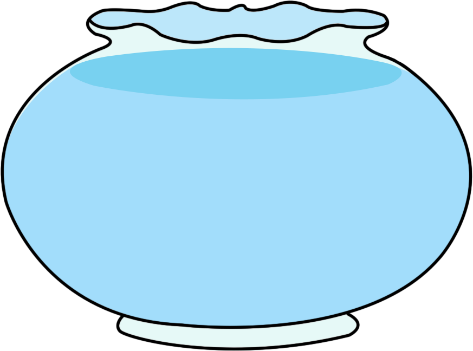 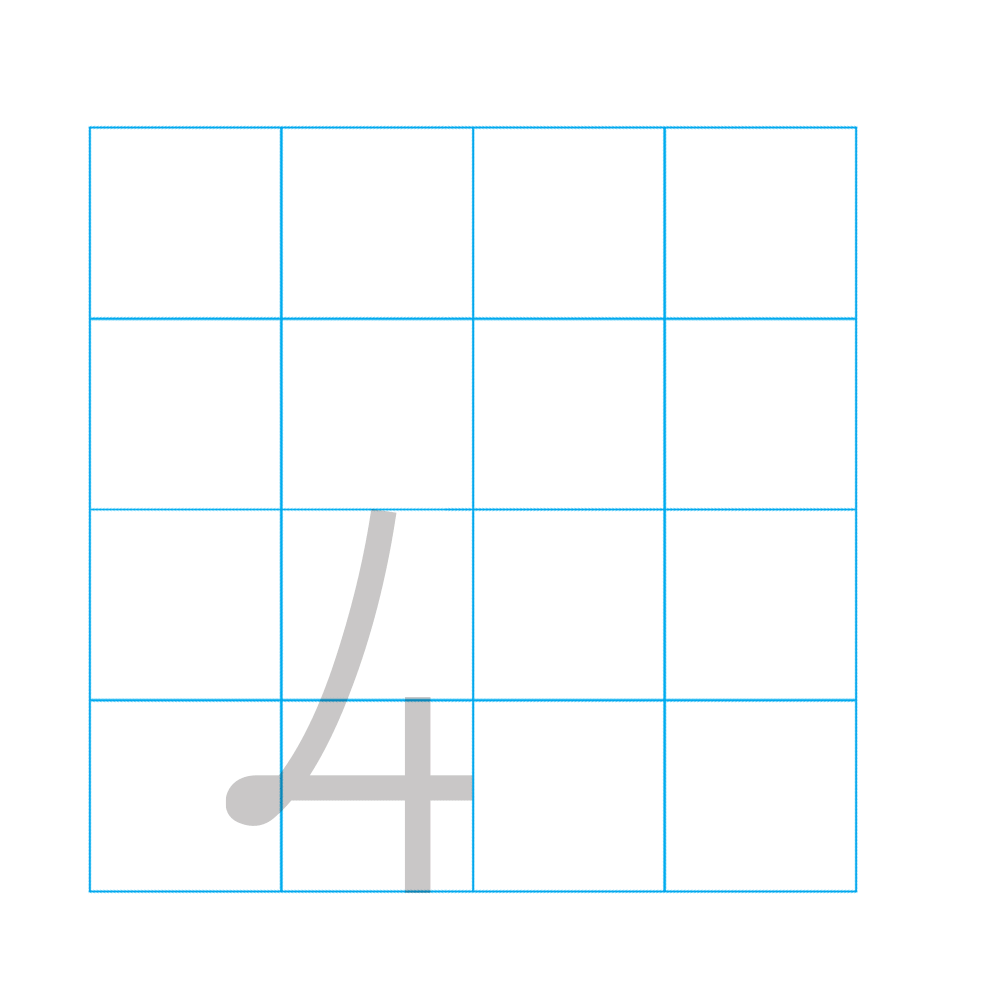 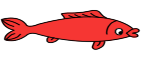 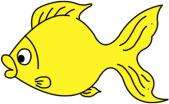 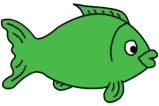 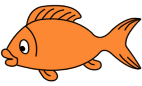 Có 4 con cá trong bình
bốn
Có 4 khối gỗ
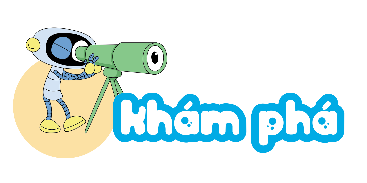 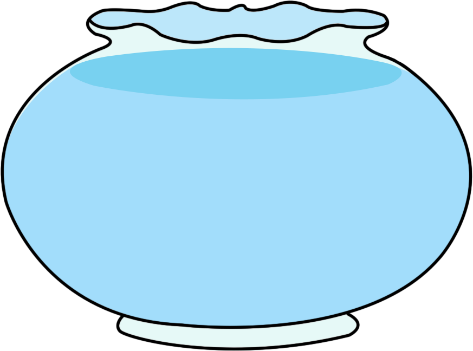 Số 5
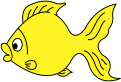 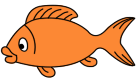 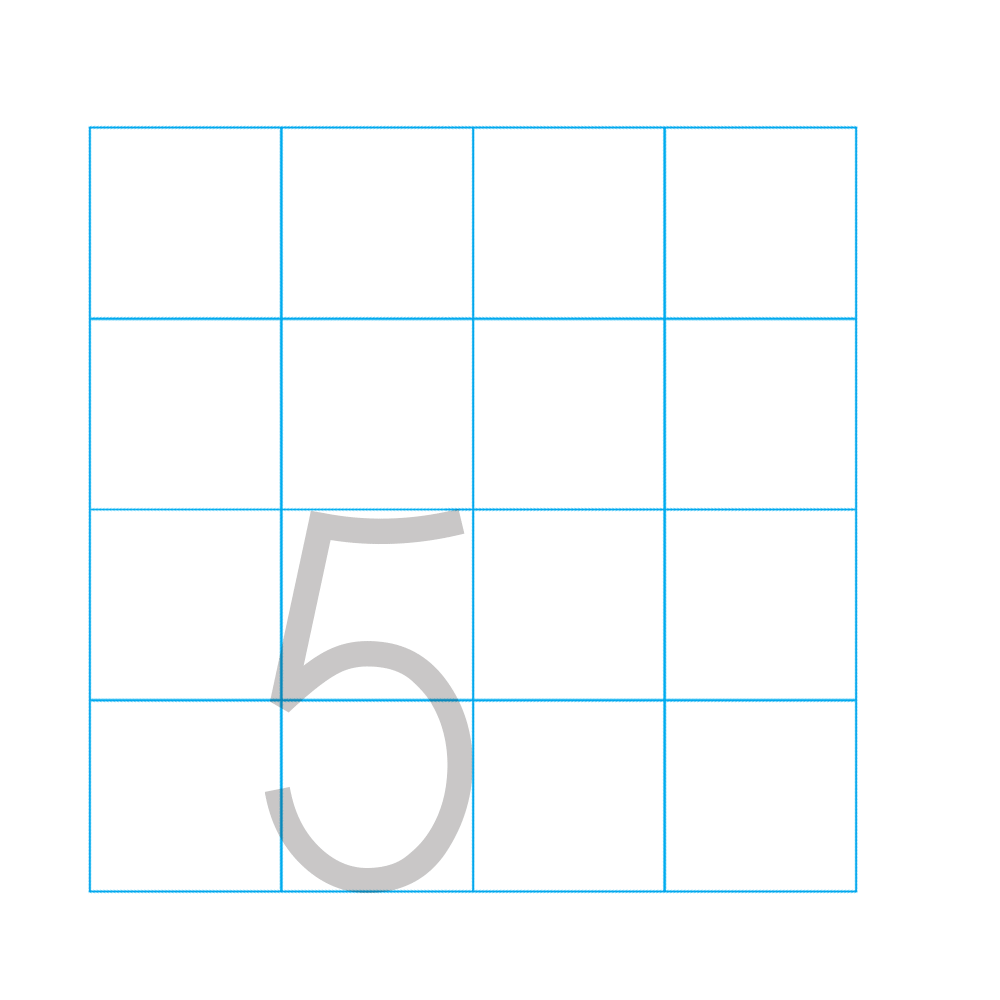 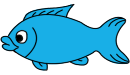 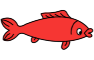 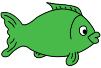 Có 5 con cá trong bình
năm
Có 5 khối gỗ
Số 0
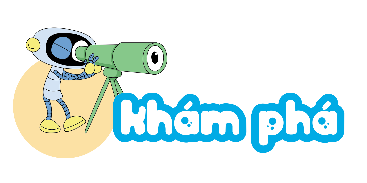 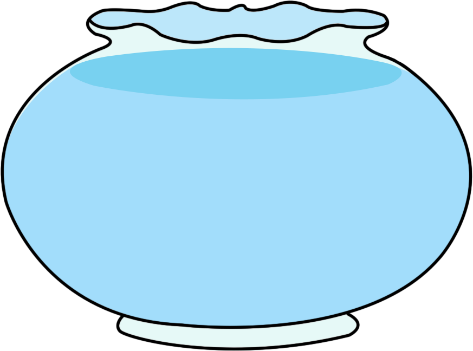 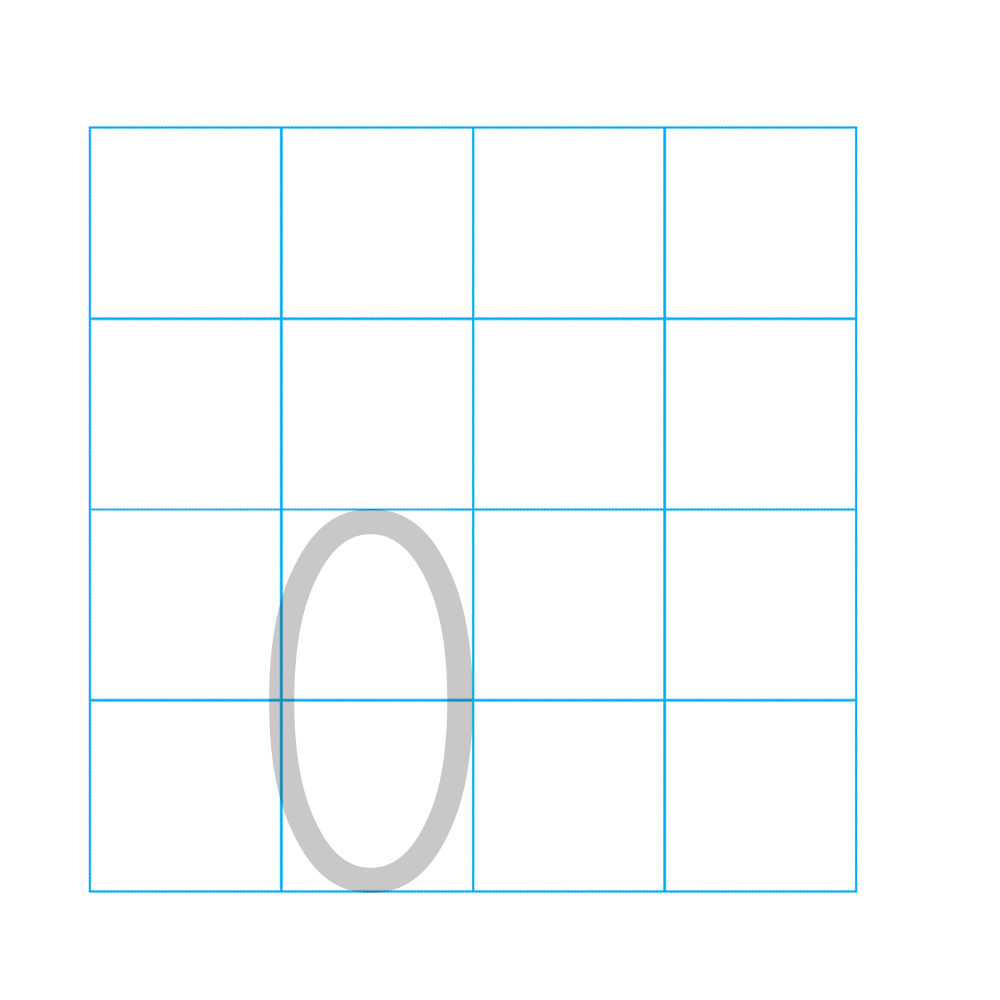 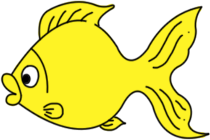 Trong bình có 1 con cá
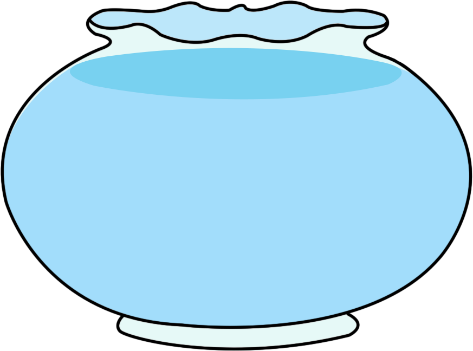 không
Trong bình không có con cá
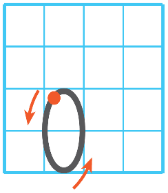 1. Tập viết số
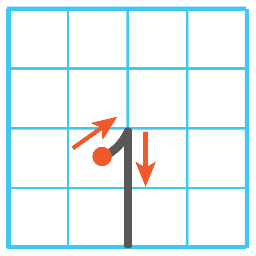 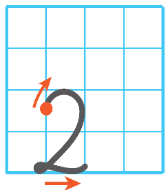 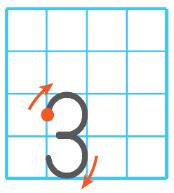 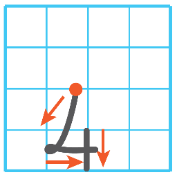 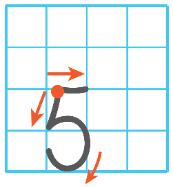 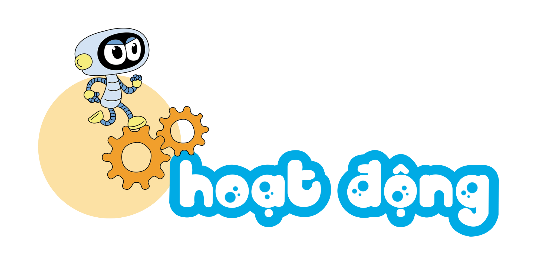 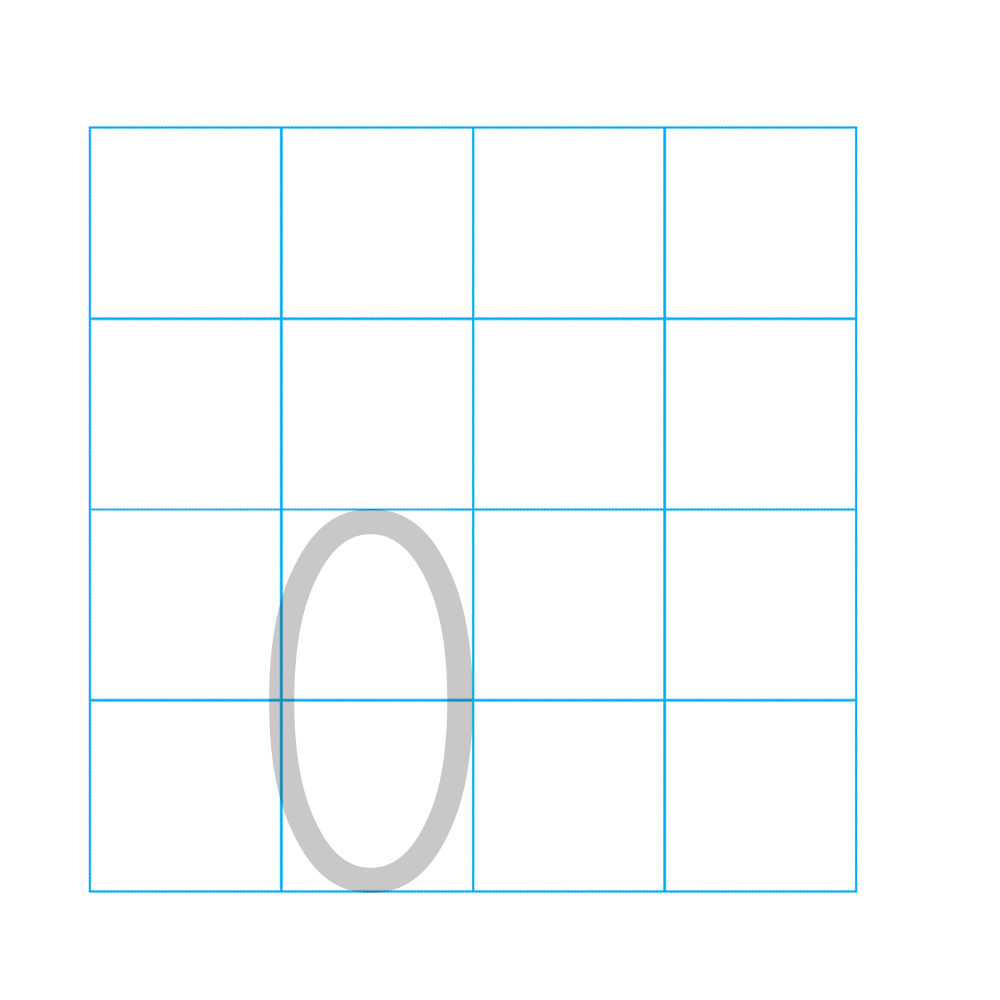 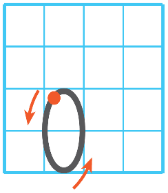 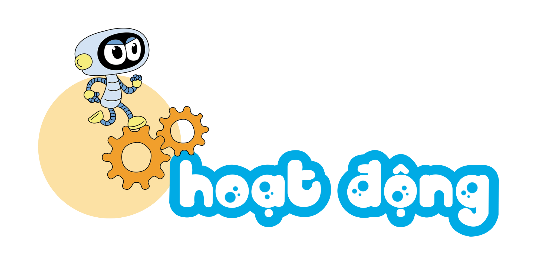 1. Tập viết số
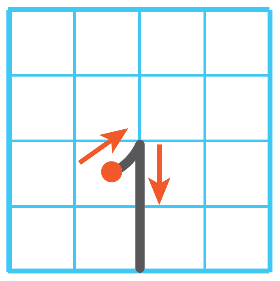 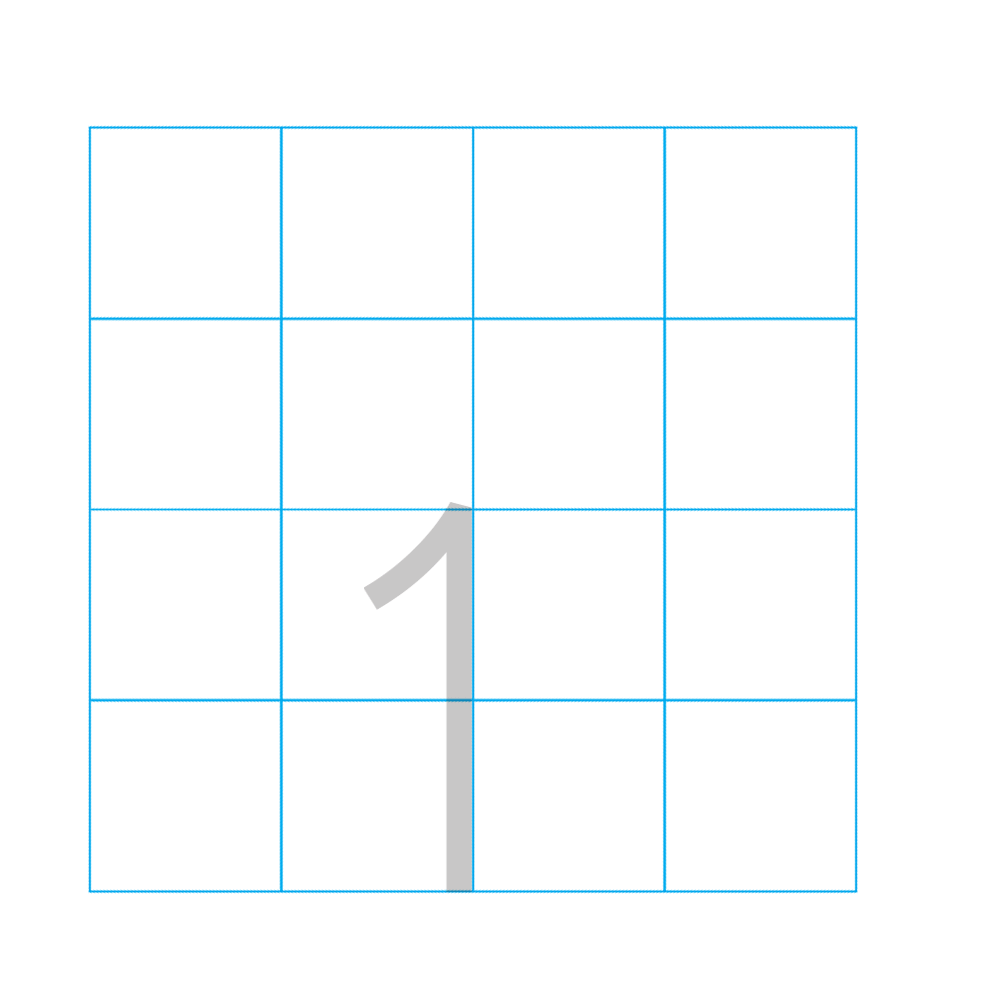 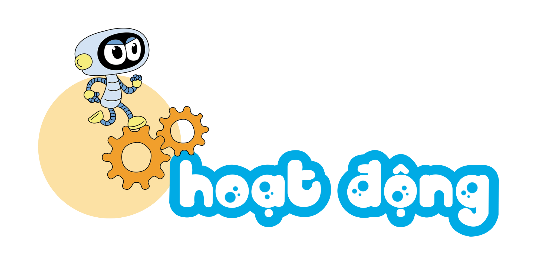 1. Tập viết số
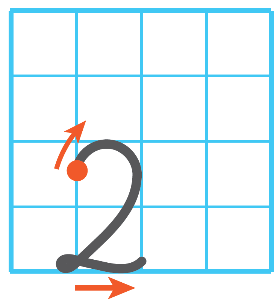 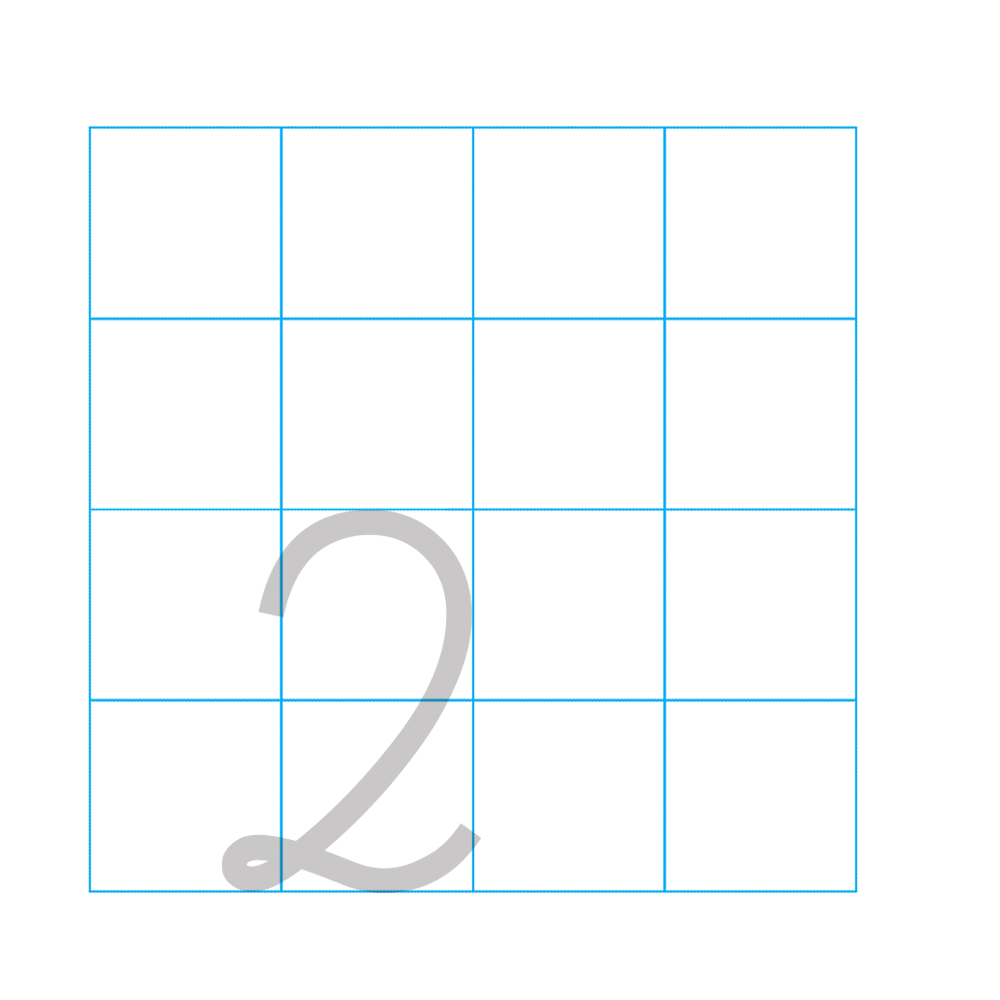 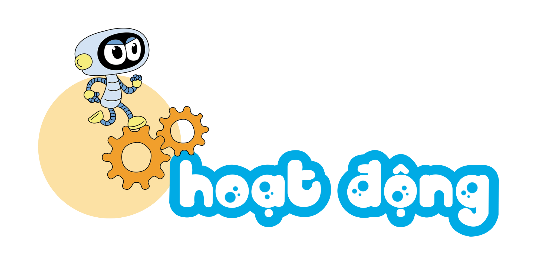 1. Tập viết số
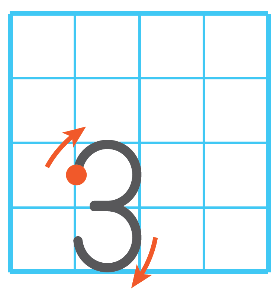 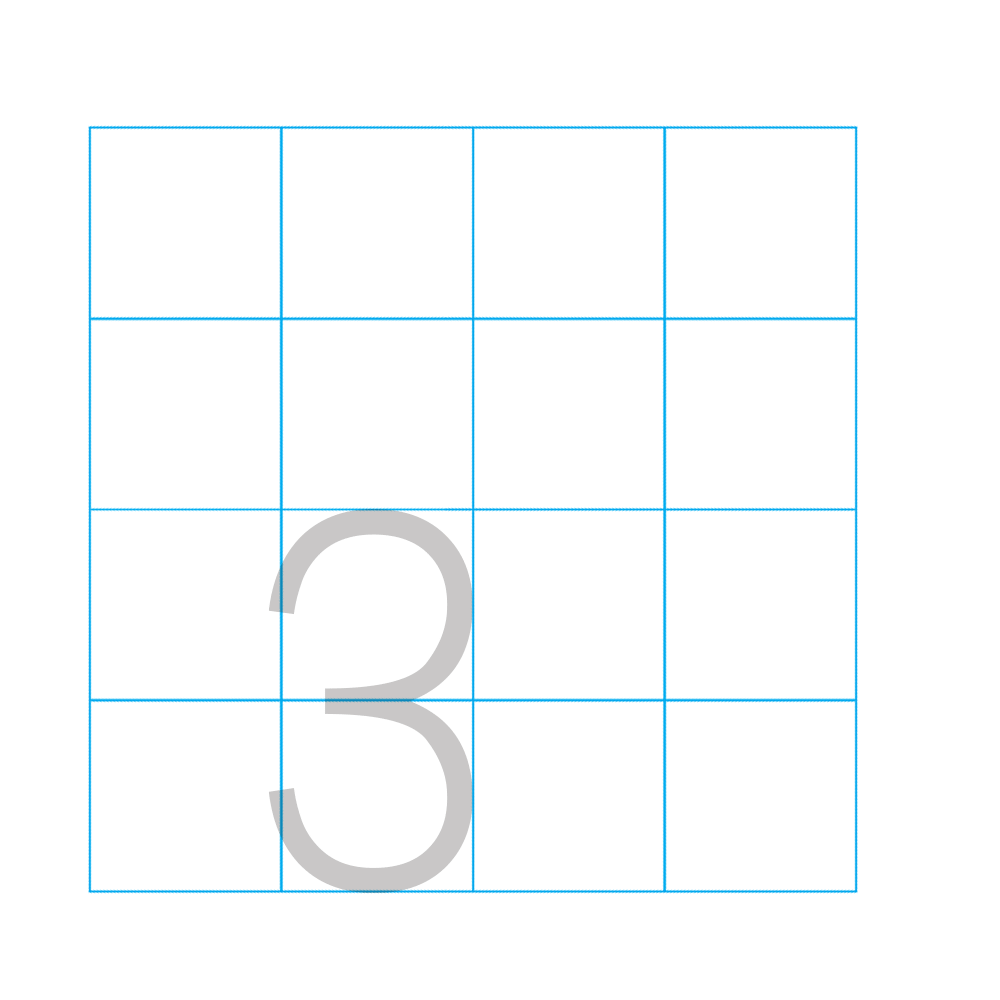 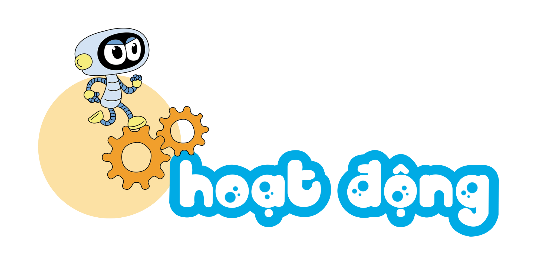 1. Tập viết số
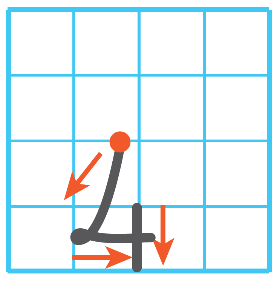 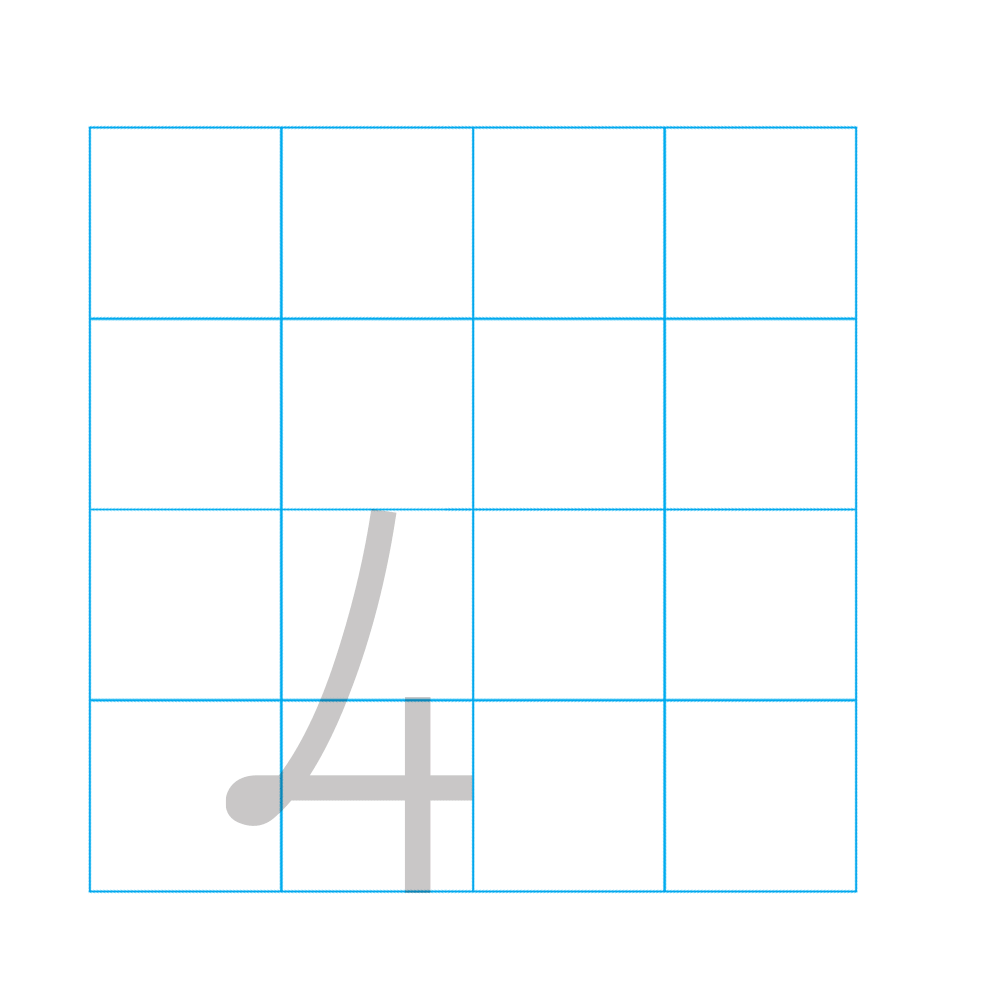 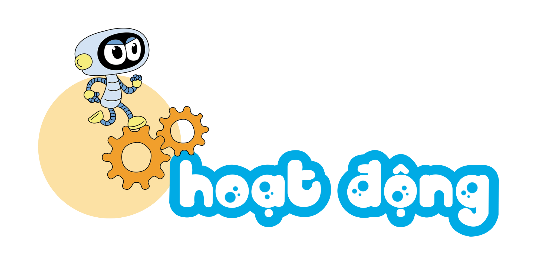 1. Tập viết số
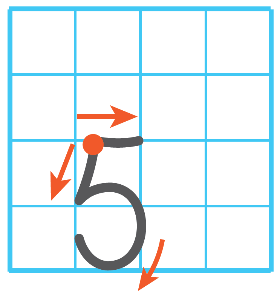 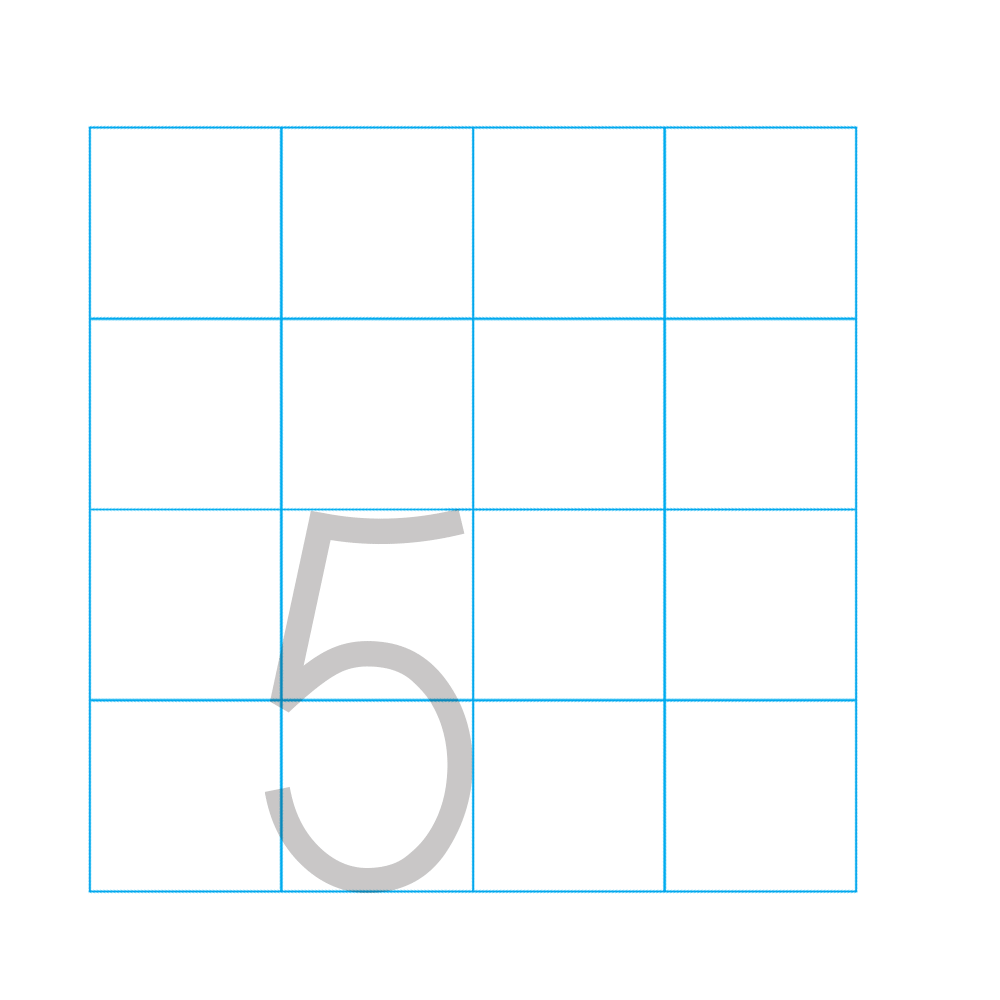 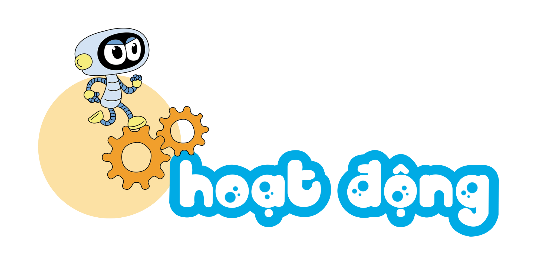 1. Tập viết số
a)
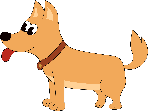 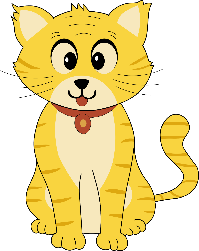 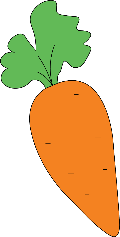 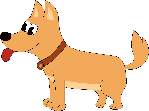 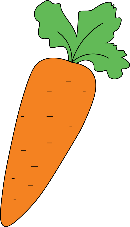 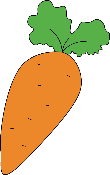 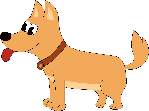 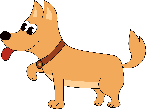 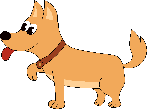 ?
?
?
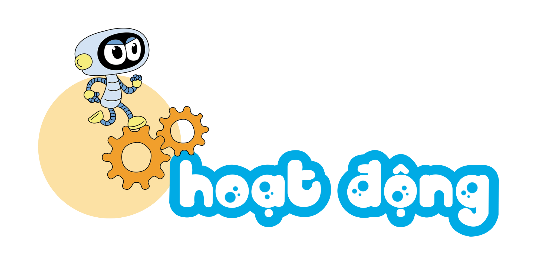 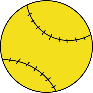 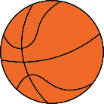 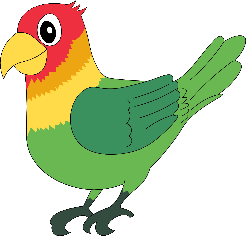 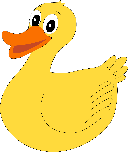 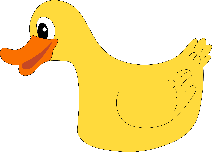 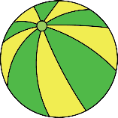 2. Số ?
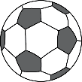 ?
?
?
b)
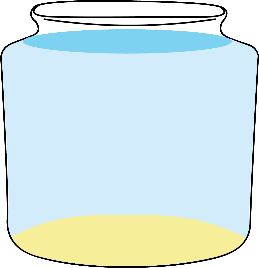 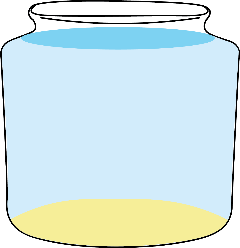 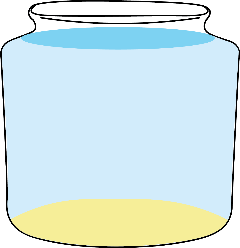 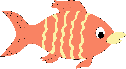 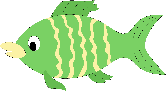 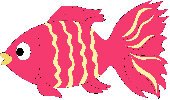 ?
?
?
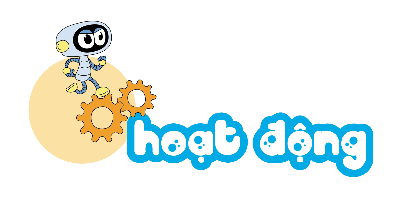 Đố các bạn có bao nhiêu con mèo trong hình?
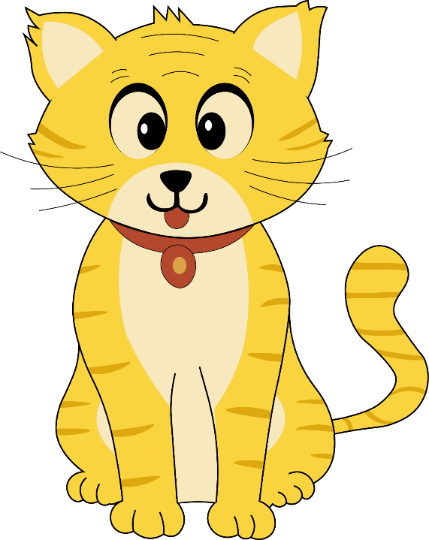 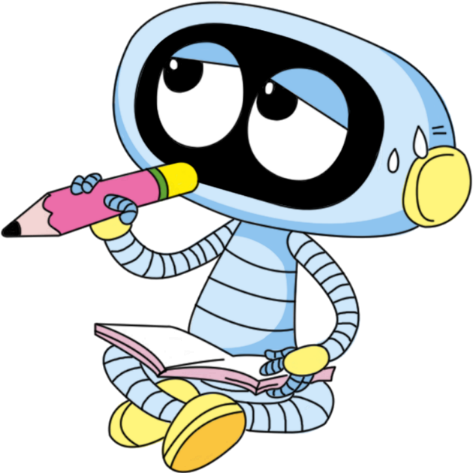 Đáp án
1
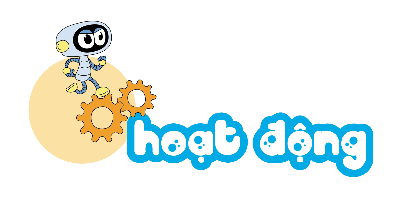 Đố các bạn có bao nhiêu củ cà rốt trong hình?
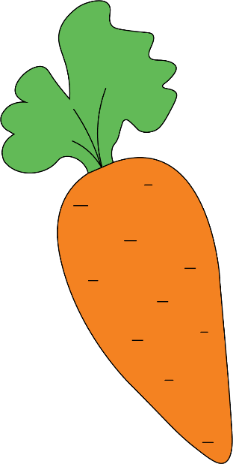 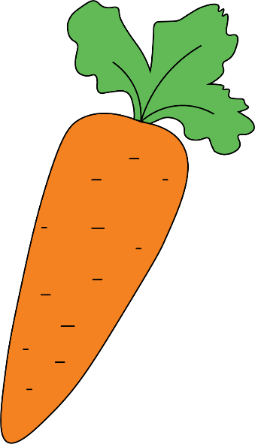 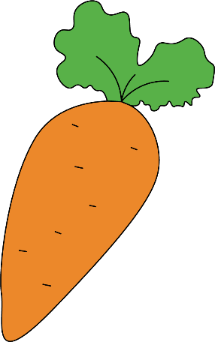 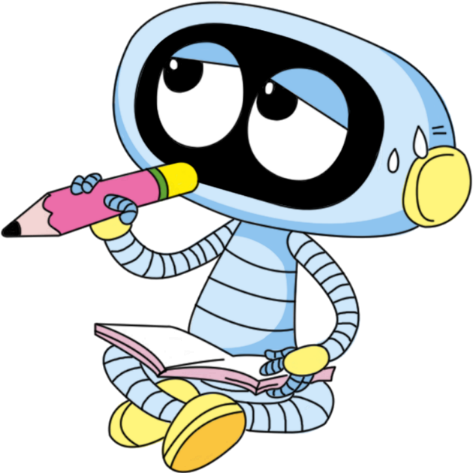 Đáp án
3
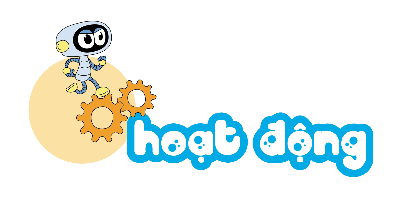 Đố các bạn có bao nhiêu con chó trong hình?
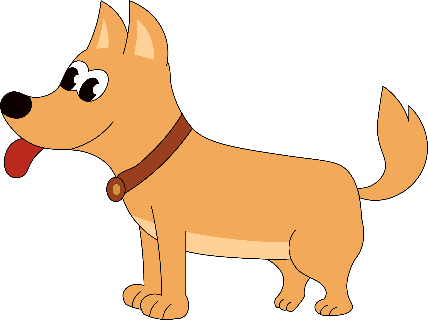 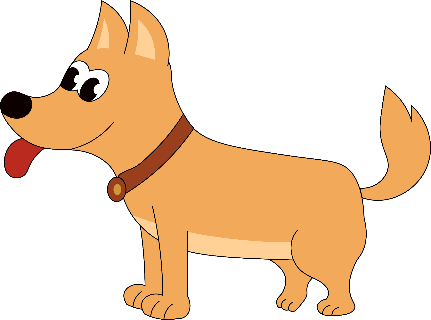 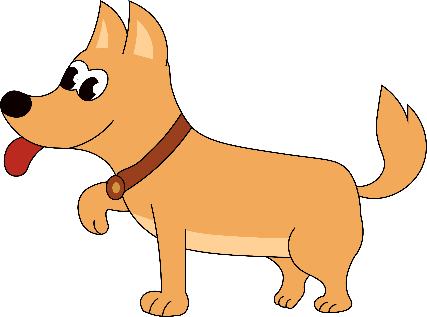 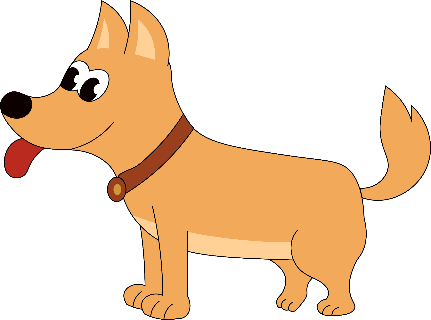 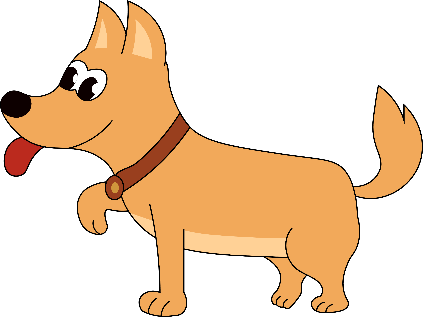 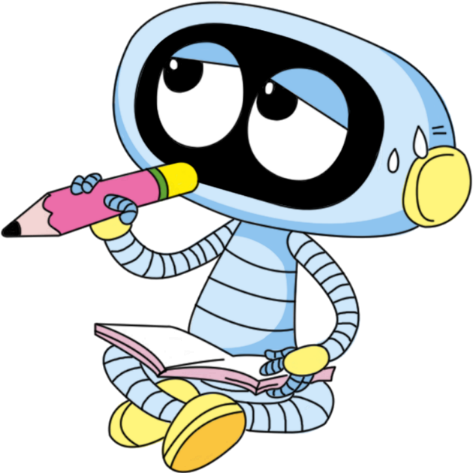 Đáp án
5
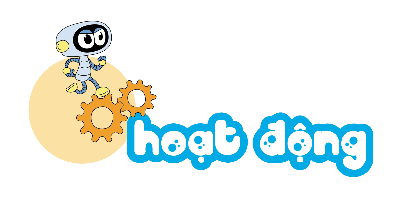 Đố các bạn có bao nhiêu quả bóng trong hình?
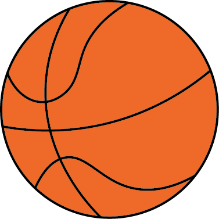 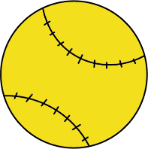 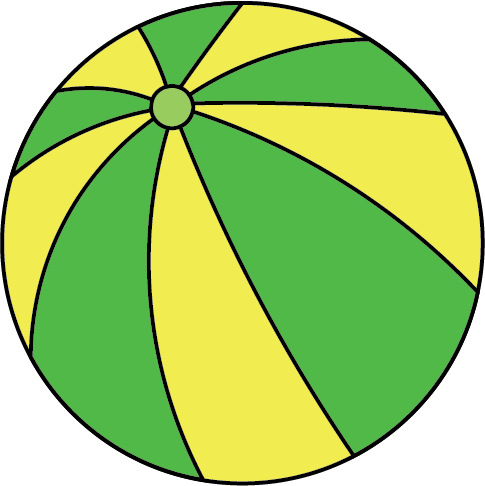 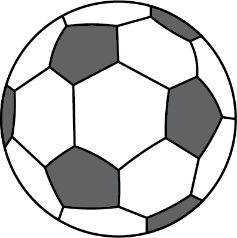 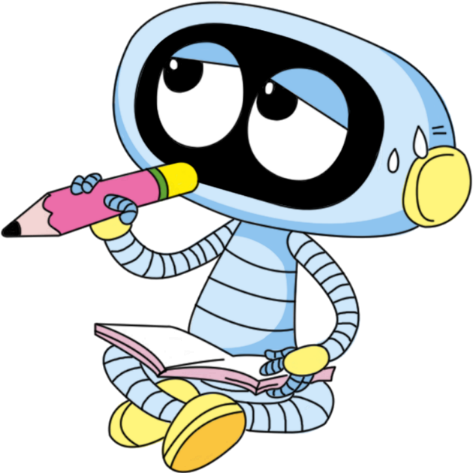 Đáp án
4
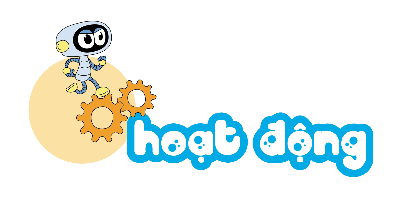 Đố các bạn có bao nhiêu con vịt trong hình?
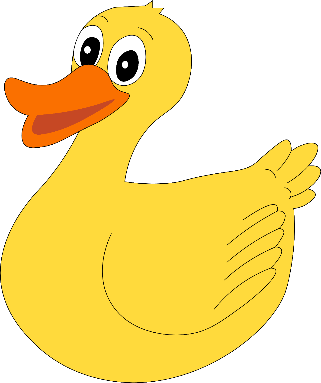 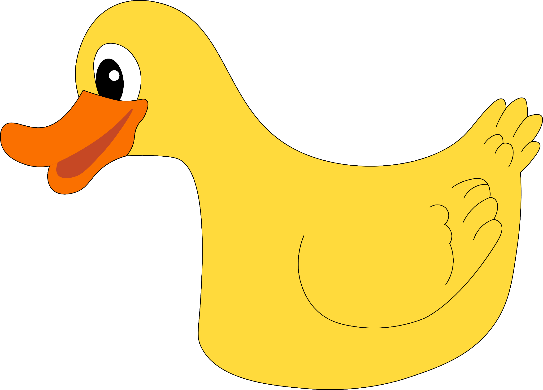 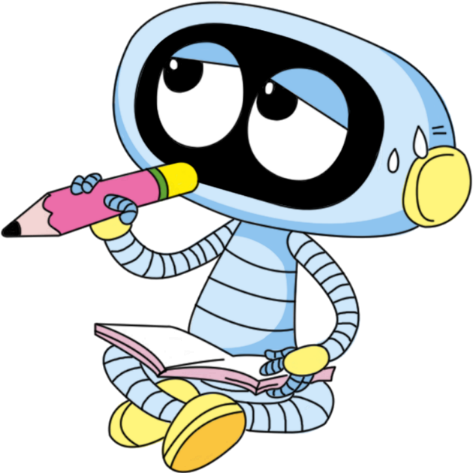 Đáp án
2
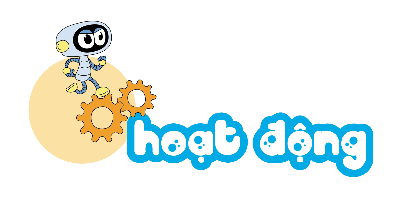 Đố các bạn có bao nhiêu con chim trong hình?
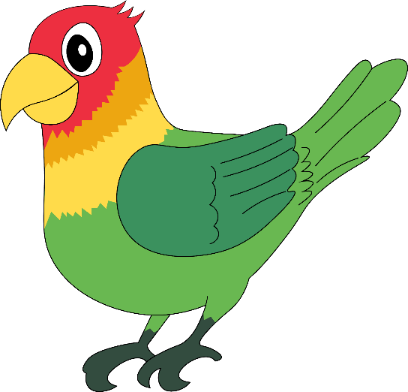 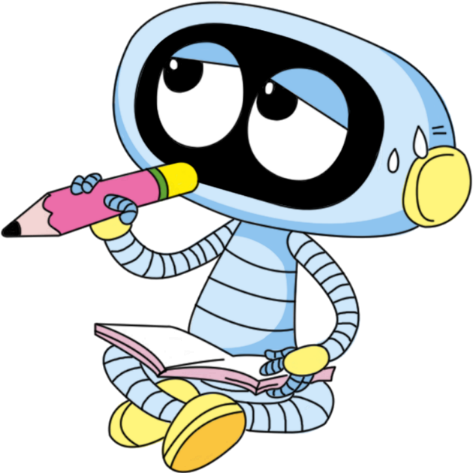 Đáp án
1
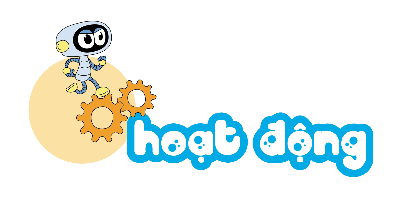 Đố các bạn biết có bao nhiêu con cá trong bình?
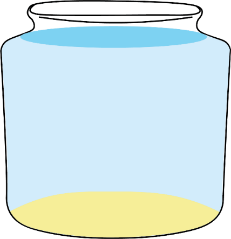 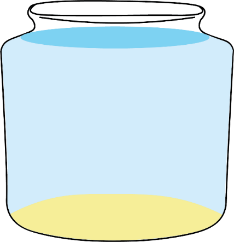 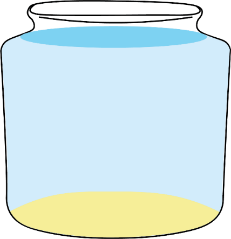 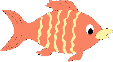 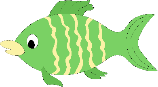 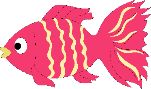 Đáp án
2
Đáp án
1
Đáp án
0
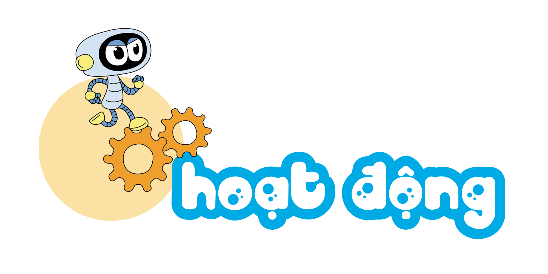 3. Số ?
Chúng mình hãy cùng treo cờ theo số chấm có trên mặt thẻ số nhé
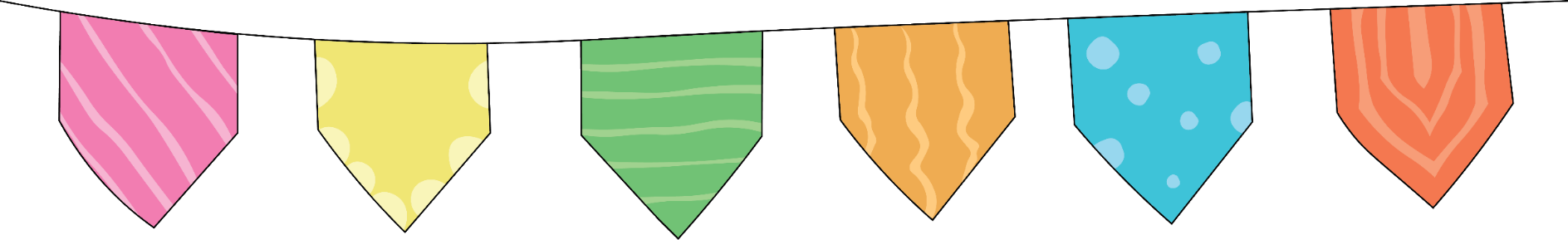 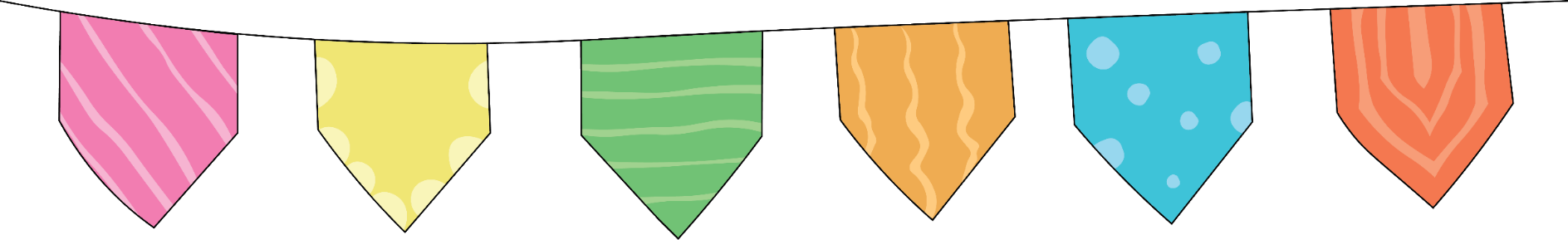 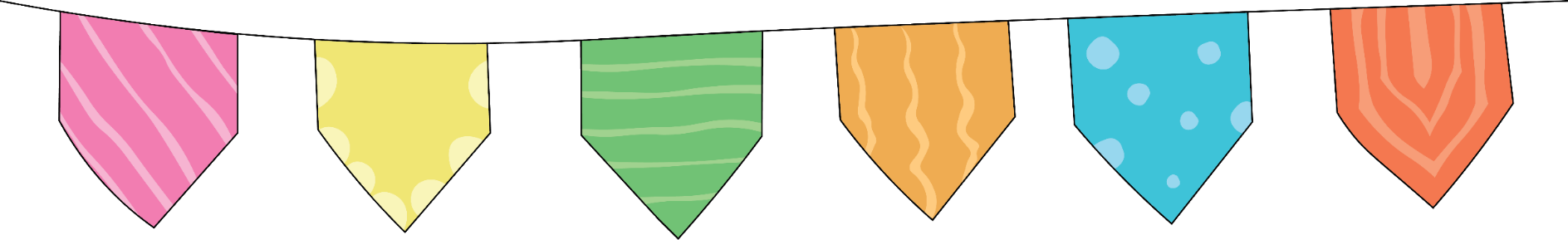 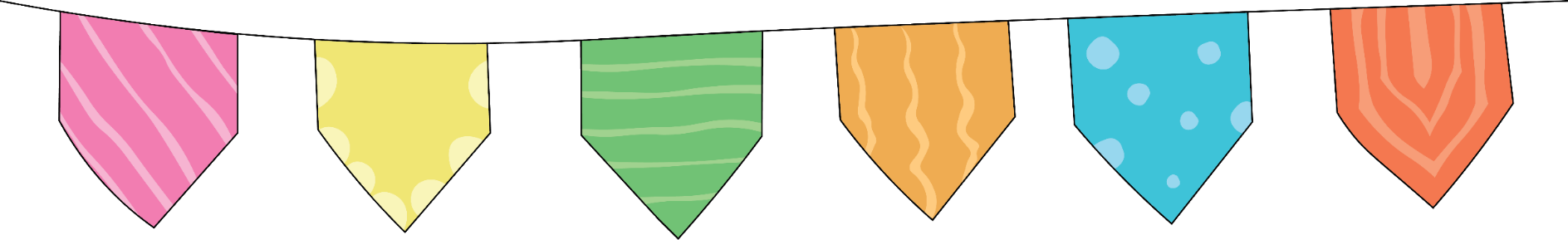 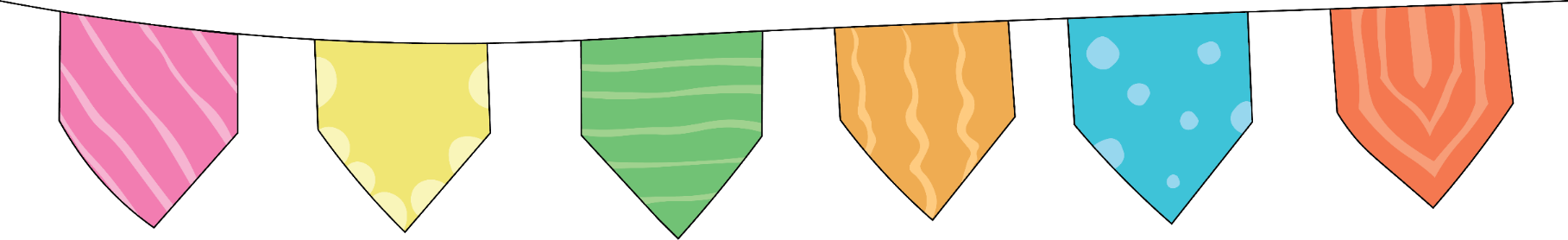 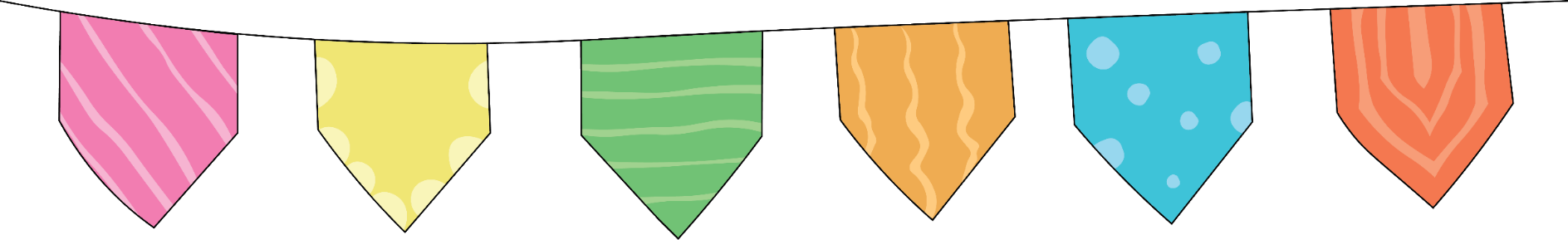 2
3
4
5
1
0
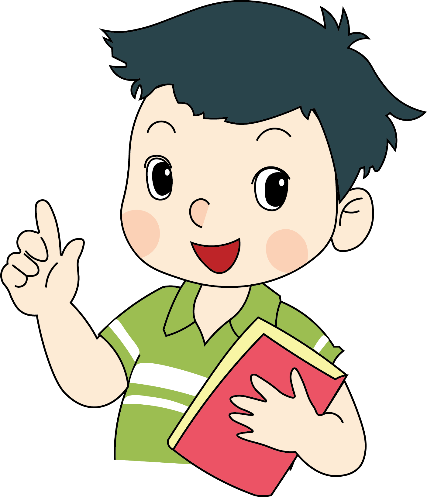 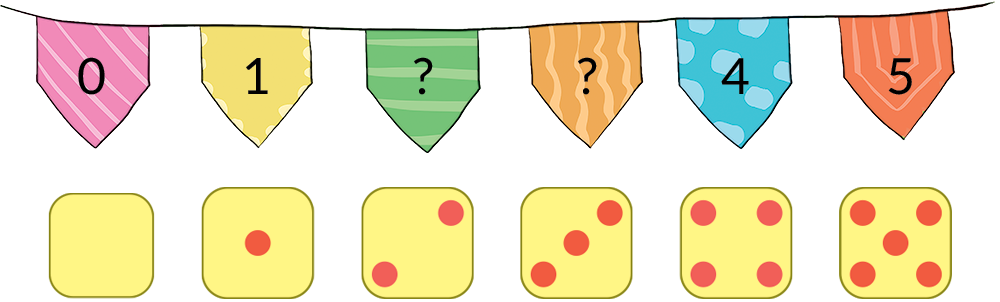 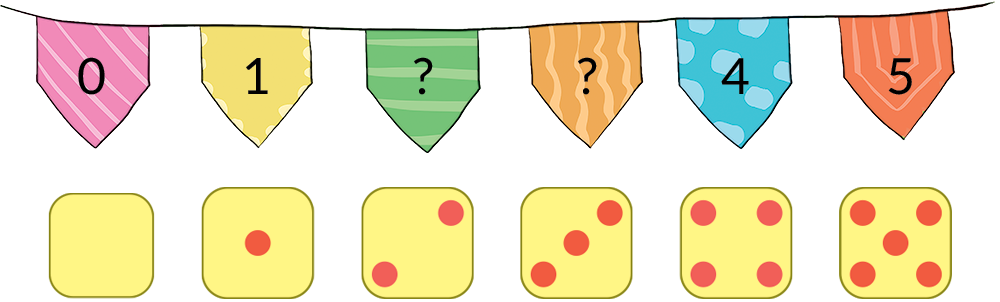 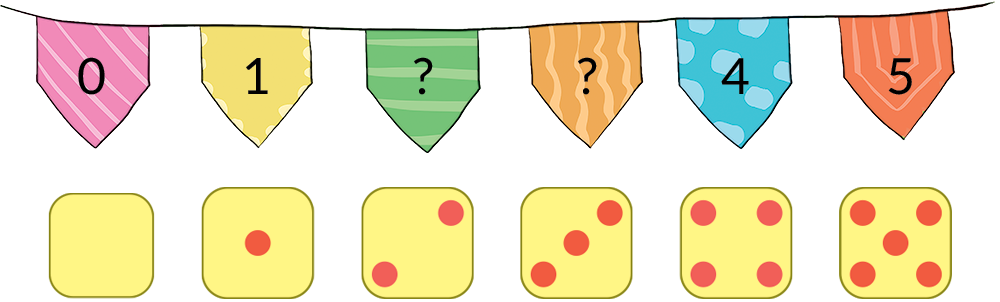 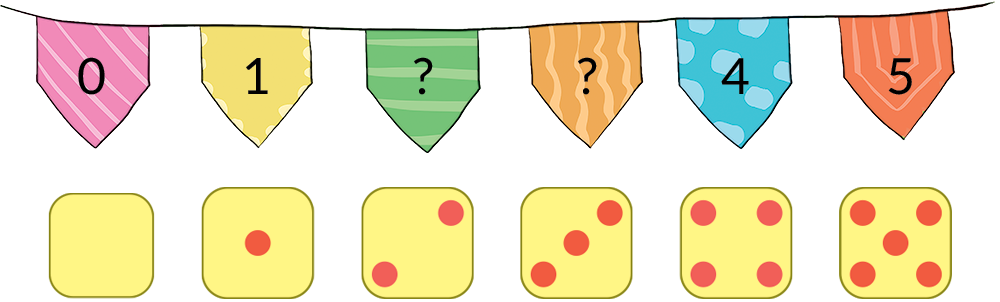 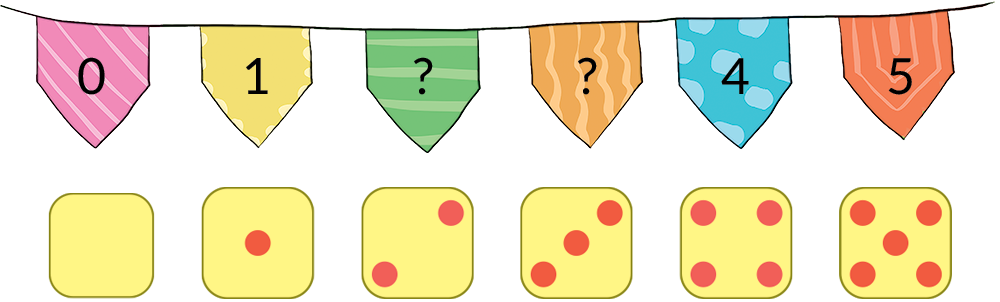 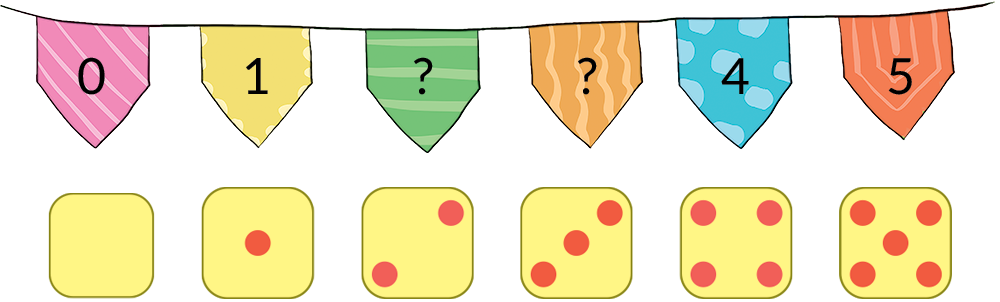 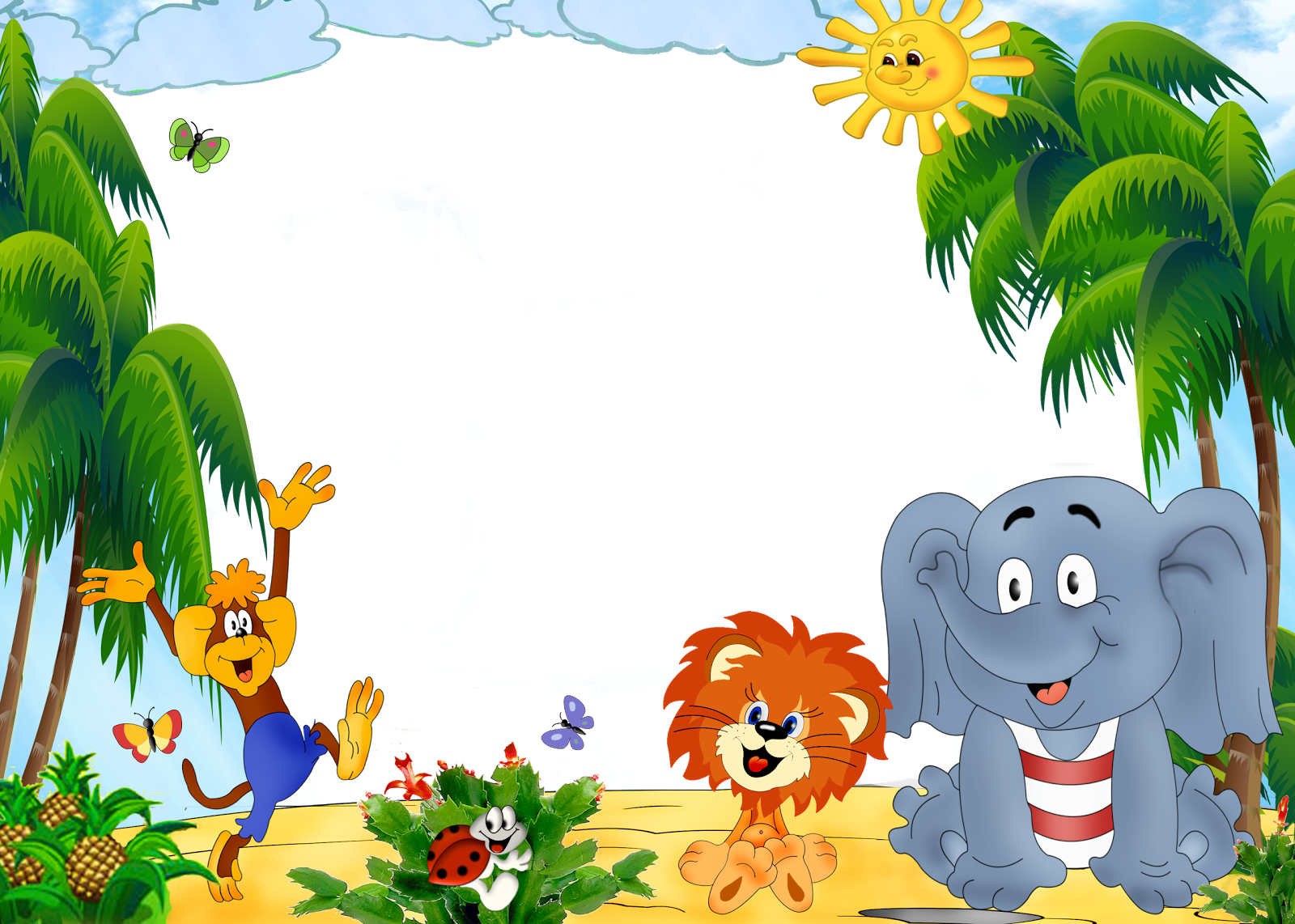 Củng cố - Dặn dò